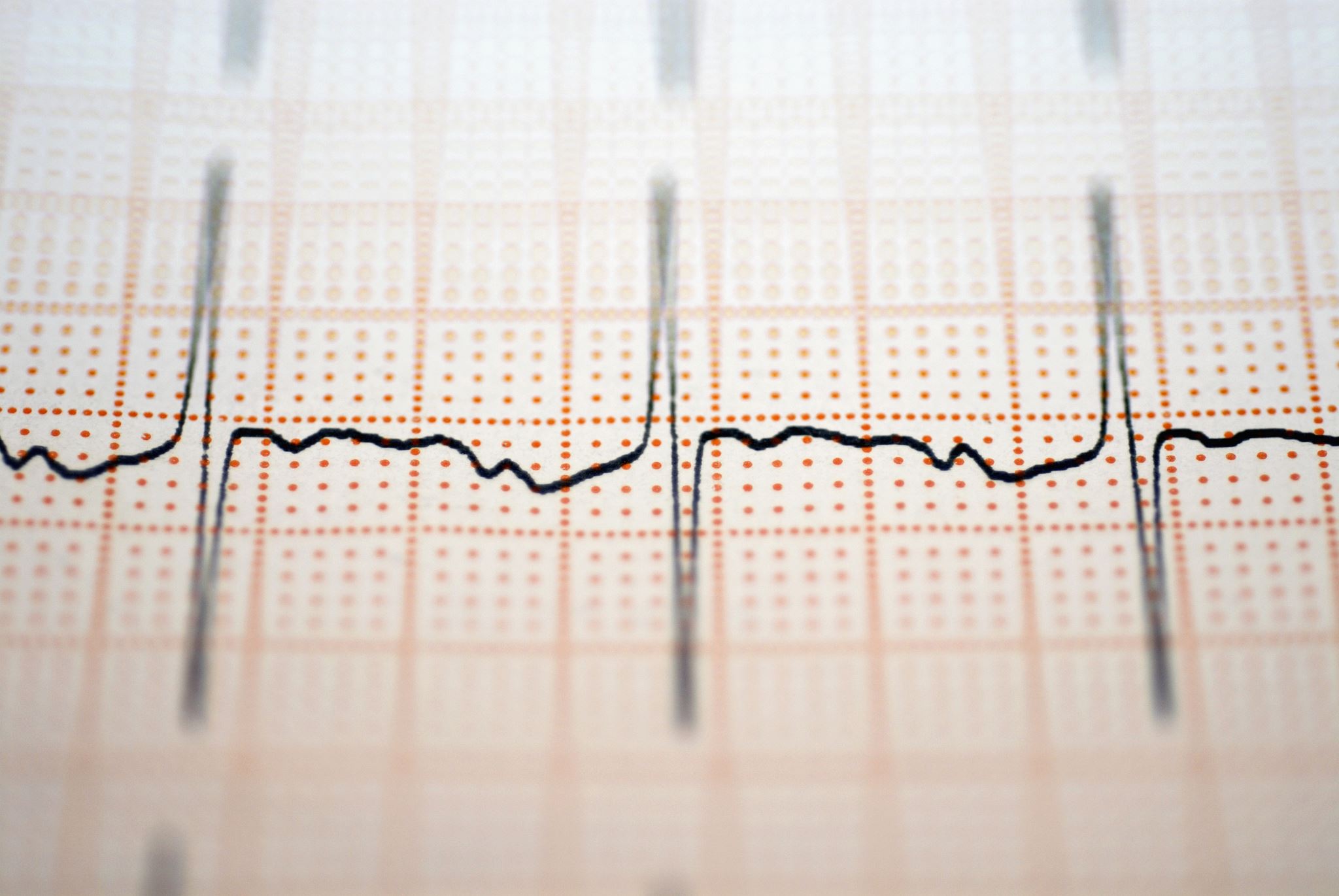 DISTRIBUCIONES DE PROBABILIDAD
ESTADÍSTICA BÁSICA
DISTRIBUCIÓN DE PROBABILIDAD DE BERNOULLI
Se aplica a una variable aleatoria x que puede tomar dos valores: 0;1.
Se presentan solo dos resultados posibles
El experimento se realiza una vez
La función de probabilidad es: X : Número de éxitos
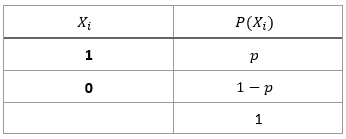 DISTRIBUCION DE PROBABILIDAD BINOMIAL
Muestra la probabilidad de x éxitos en n intentos en un experimento binomial. 
El experimento binomial cumple con las siguientes características: 
El experimento es una sucesión de n intentos o ensayos idénticos. 
Existe Dicotomía, es decir, en cada intento o ensayo hay solo dos resultados posibles: éxito o fracaso. 
Estacionariedad: p no cambia de un experimento a otro. 
Resultados independientes, (hay reposición)
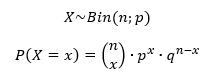 DISTRIBUCION DE PROBABILIDAD DE POISSON
Muestra la probabilidad de x ocurrencias de un evento en un intervalo específico de tiempo o espacio. 
La probabilidad de ocurrencia es igual en dos intervalos cualesquiera de igual longitud. 
Existe independencia. La ocurrencia o no ocurrencia en cualquier intervalo es independiente de la ocurrencia o no ocurrencia en cualquier otro intervalo.
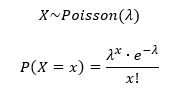 DISTRIBUCION DE PROBABILIDAD HIPERGEOMÉTRICA
Número de éxitos de una muestra aleatoria de tamaño n, seleccionada sin reposición de una población finita de tamaño N en la cual hay A éxitos.
Existe Dicotomía, es decir, en cada intento o ensayo hay solo dos resultados posibles: éxito o fracaso. 
El tamaño de muestra, n, es mayor a 1
Los resultados son dependientes porque la selección es Sin Reposición. No existe independencia, por ende no existe equiprobabilidad.
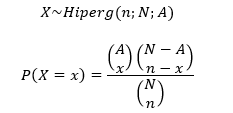 DISTRIBUCION DE PROBABILIDAD NORMAL
DISTRIBUCION DE PROBABILIDAD NORMAL
Es la distribución más común, de allí su nombre. 
Es simétrica y tiene forma de campana.
Sus medidas de tendencia central coinciden. 
La dispersión media es 1,33
El Rango Intercuartílico está dentro de 2/3 desviaciones estándar de la media.
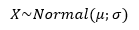